Agenda
Pass back quizzes
Review last class
Australia 
Notes/video
Opium War
Notes/video
Primary Source
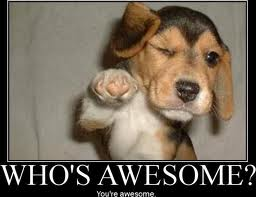 Objectives
Describe how Australia is an example of British Imperialism

Explain how the Opium War is an example of British Imperialism.
133. Australia
Settled by Aborigines 50,000 years ago
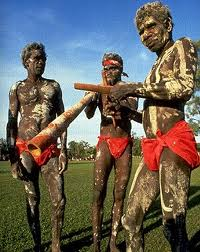 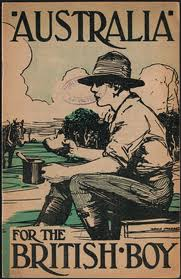 British “discovery”
Took place in 1700s
James Cook
British didn’t imperialize until mid 1800s with discovery of gold.
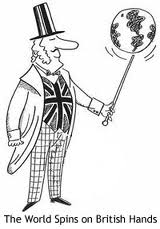 Australia
Started as a prison colony
Of the first 1000, 750 were inmates
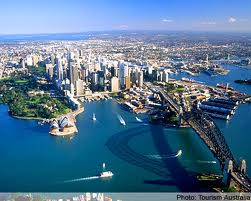 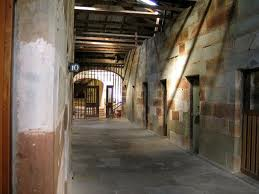 3 Cs of European Colonization
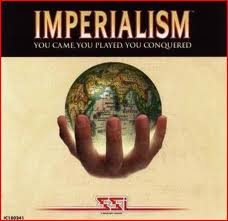 Conquest

Conquer 

Cill, I mean Kill!!





This happens to the aborigines in Australia
By 1868…
British stopped sending prisoners
Population of 1 million
162,000 were prisoners
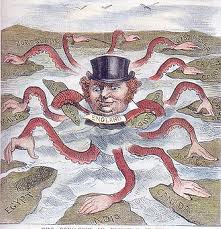 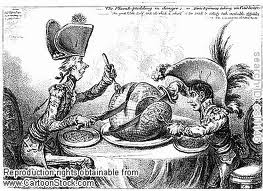 Australia
Read

Highlight
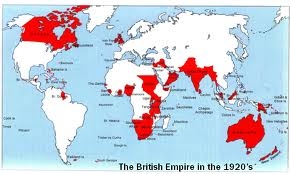 How is heroin impacting Baltimore City?
What do you think life is like as a heroin addict?

How does drug usage affect the United States?
[Speaker Notes: Link this to the roots of heroine-opium]
134 Opium War
In 1800, China was wealthiest country on planet.
The British LOVED Chinese tea
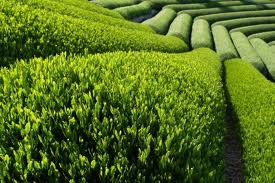 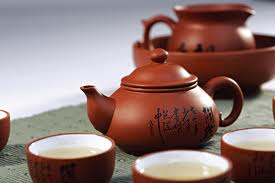 Problem?
Chinese didn’t like anything the British had.
Trade imbalance drained silver from Britain
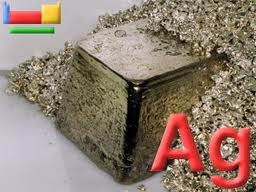 What should Britain do?
nothing and continue drinking their tea
Tell them you are going to stop drinking their tea if they don’t start trading with you
Stop trading with them
Illegally get their people addicted to opium so they have to pay you in silver
What should Britain do?
nothing and continue drinking their tea
Tell them you are going to stop drinking their tea if they don’t start trading with you
Stop trading with them
Illegally get their people addicted to opium so they have to pay you in silver
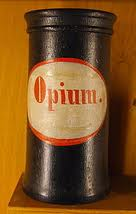 Britain: the drug dealer?
Yup!
Grows opium in INDIA sells it in China
Gets as much as a third of the population addicted to opium
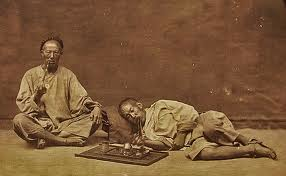 By the numbers…
Chinese Response?
Opium was illegal in China
Qing emperor asked them to stop
British didn’t
Ordered for it to be stopped, destroyed opium
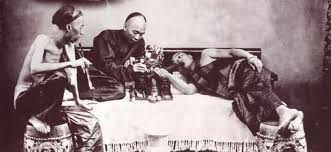 What should the British do?
accept the Emperors decision and move on
Try to get around the Emperor by selling it anyway
Declare war on China for destroying British opium, and then force them to pay for the costs of war
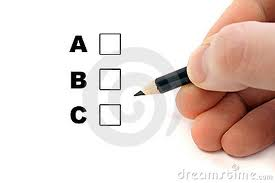 What should the British do?
accept the Emperors decision and move on
Try to get around the Emperor by selling it anyway
Declare war on China for destroying British opium, and then force them to pay for the costs of war
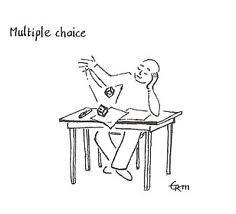 War
British declare war in 1839
Easy victory because of advanced ships/weapons
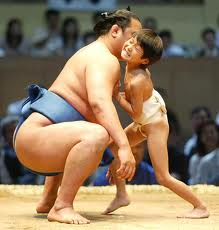 Qing Dynasty?
Forced to open ports to the west.

Continued to weaken

Ends in 1911
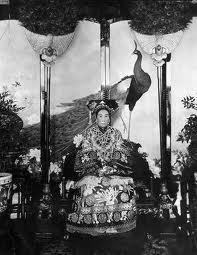 Primary Source
Partner up and read the document and answer the questions.
[Speaker Notes: This letter is from Lin Zexu, he was put in charge of stopping the Opium trade. He wrote this letter to the Queen and tried to use reason to deplore her to stop this terrible trade. This helps the students understand the Chinese point of view.]